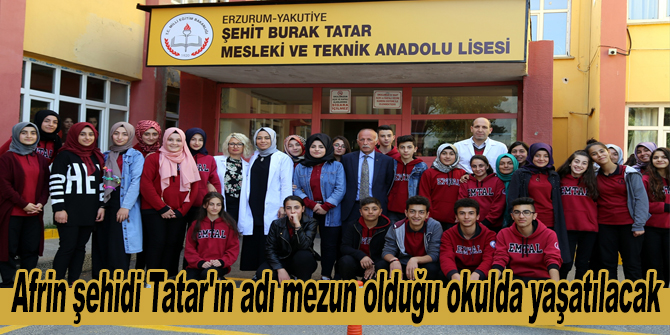 Gönüllü olarak görev yaptığı Suriye'nin Afrin bölgesinde, hasta bakımına giderken el yapımı patlayıcının infilak etmesi sonucu şehit olan Ulusal Medikal Kurtarma Ekibi (UMKE) görevlisi, okulumuz eski mezunlarından Burak Tatar'ın ismi okulumuzda yaşatılmaktadır.
OKULUMUZDA BULUNAN BÖLÜMLER
HEMŞİRE YARDIMCILIĞI 
EBE YARDIMCILIĞI
SAĞLIK BAKIM TEKNİSYENLİĞİ
HEMŞİRE YARDIMCILIĞI ALANI
Hemşire yardımcısı; sağlık meslek liselerinin hemşire yardımcılığı programından mezun olup hemşire nezaretinde yardımcı olarak çalışan, ayrıca hastaların günlük yaşam aktivitelerinin yerine getirilmesi, beslenme programının uygulanması, kişisel bakım ve temizliği ile sağlık hizmetlerine ulaşımında yardımcı olan ve refakat eden sağlık teknisyenidir
Eğitimin Süresi ve İçeriği:
 Sağlık Meslek Liselerinin Hemşire Yardımcılığı Bölümünde 4.yıl süre ile eğitim verilmektedir. Mesleki Eğitimde; Genel Kültür Dersleri yanında Meslek Dersleri ve bunların Uygulamalı Dersleri (hastanelerde) verilmektedir. Öğrenciler 9 uncu sınıfta bütün okullarda okutulan ortak dersleri;10 sınıftan itibaren Sağlık Bilimleri Alanı'nda ortak derslerle birlikte Sağlık Bilimleri alan derslerini teorik ve uygulamalı olarak görürler.11.Sınıftan itibaren Hemşire Yardımcılığı Dalı'na geçerek ilgili dalla ilgili mesleki teorik ve uygulamalı eğitim alırlar.
Çalışma Alanları ve İş Bulma İmkanları:
Anadolu Sağlık Meslek Liseleri'ni bitiren mezunlar Hemşire Yardımcısı olarak Kamu ve özel sağlık kurum ve kuruluşlarında, yataklı ve yataksız sağlık kuruluşları, Devlet Hastaneleri, Özel Hastaneler, Doğumevleri ve Üniversite Hastanelerinin Servis ve acil servislerinde çalışmaktadırlar. Bu bölümün iyi yetişmiş mezunları sahada kendilerine rahatlıkla iş bulabilmektedirler. Sağlık sektörünün öneminin artmasıyla, bu bölümün mezunlarının geleceği çok açık görülmektedir.
 Üniversiteye girişlerde 2 yıllık sağlık meslek yüksekokulları  için ayrıca ek puan verilmektedir.
Görev Yerlerinde Yaptıkları İşler: 
a) Hasta odasının düzenini ve temizliğinin yapılmasını sağlar. 
b) Hastanın yatağını yapar.
 c) Hasta güvenliğinin sağlanmasına yardım eder. 
ç) Hastanın tedavi planında yer alan ve hemşirenin uygun gördüğü oral ilaçları hastaya verir. 
d) Hastanın kişisel bakım ve temizliği ile ilgili gereksinimlerinin karşılanmasına yardım eder. 
e) Hastanın deri bütünlüğünü gözlemleyerek hemşireye bilgi verir. 
f) Hastaların muayene, tetkik ve tedavi için hazırlanmasına, tıbbi işlem öncesinde elbiselerinin değiştirilmesine ve işlem sonrasında giyinmesine yardım eder. 
g) Yatak yarasını önlemeye yönelik koruyucu işlemlerde hemşireye yardım eder. 
ğ) Hastanın günlük yaşam aktivitelerinin yerine getirilmesine yardım eder.
EBE YARDIMCILIĞI ALANI
Ebe yardımcısı; sağlık meslek liselerinin ebe yardımcılığı programından mezun olup ebelerin nezaretinde yardımcı olarak çalışan, ayrıca hastaların günlük yaşam aktivitelerinin yerine getirilmesi, beslenme programının uygulanması, kişisel bakım ve temizliği ile sağlık hizmetlerine ulaşımında yardımcı olan ve refakat eden sağlık teknisyenidir
Eğitim Süresi Ve İçeriği 
Öğrenciler 9 uncu sınıfta bütün okullarda okutulan ortak dersleri;10 sınıftan itibaren alan seçerek, ortak derslerle birlikte sağlık hizmetleri alanı derslerini de görürler. 
Mesleğin eğitim süresi 4 yıldır. Eğitim teorik ve pratik eğitimlerden oluşur. Öğrenciler eğitimleri süresince; Kadın hastalıkları ve Doğum Dersi, Ana ve Çocuk Sağlığı Hizmetleri ve Eğitimi, Çocuk Sağlığı ve hastalıkları bilgisi, Ruh Sağlığı, Ebelikte Yöntem, Aile Planlaması, İlkyardım, Anatomi ve Fizyoloji, Histoloji, Farmakoloji, Beslenmeye Giriş, Patoloji, Halk Sağlığı ve Ebeliği derslerini alırlar. Bu meslek derslerini : Hastane, Doğum Evi ve Ana - Çocuk Sağlığı Merkezlerinde uygulamalı olarak yaparlar.
Çalışma Alanları Ve İs Bulma Olanakları
Ebe Yardımcısı Sağlık Bakanlığına, Sosyal Sigortalar Kurumu ve üniversitelere bağlı hastanelerle özel hastanelerde, doğumevlerinde ve aile planlaması merkezlerinde, aile hekimliği birimlerinde, doğum klinikleri ve dispanserlerde iş bulabilirler. Bu meslekte çalışma koşulları genelde ağır olmasına karşın, ülkenin her yerinde çalışma olanağı olduğundan iş bulma sorununun olmadığı söylenebilir. Ayrıca Ülkemizde kaba doğum hızı, bebek ölüm hızı, genel doğurganlık hızı ve anne ölüm oranlarının yüksek olması nedeniyle ebe gereksinimi oldukça yüksek düzeyde olup, halen görev yapmakta olan ebe sayısı ihtiyacı karşılayacak düzeyde oldukça uzaktır. O nedenle programdan mezun olacak ebelere talep fazladır.
Görev Yerlerinde Yaptıkları İşler: 
a)Doğurganlık sınırları içerisindeki kadınların üreme sağlığı konusunda kayıtlarının tutulmasına yardım eder. 
b)Gebelik öncesi dönemde gebeliğe hazırlık eğitim programı ile anne-babalığa ve doğuma hazırlık programlarının uygulanmasına yardım eder.
 c)Gebelik izlemleri süreci dâhil olmak üzere kadının muayeneye hazırlığını yapar. 
ç)Gebelik, doğum ve doğum sonrası dönemde gebenin günlük yaşam aktivitelerinin yerine getirilmesi, beslenme programının uygulanması, kişisel bakım ve temizliği ile ilgili gereksinimlerinin karşılanmasına yardımcı olur. 
d)Doğum sırasında gebenin doğum ağrısı ve doğum korkusuyla başa çıkmasına yardımcı olur.
 e)Doğum sonrası dönemde; anneye bebek bakımı ve emzirme konusunda yardımcı olur, anne ve bebeğin genel sağlık durumunda fark ettiği değişiklikleri ebeye bildirir.
f)Kadının başka bir kliniğe ya da birime transferine yardım eder ve refakat eder. 
g)Gebelik, doğum ve doğum sonrası dönemde anne ve bebek sağlığını korumak ve geliştirmek için hizmet sunduğu gruba bilgi verir. 
ğ)Aile planlaması hizmetlerinde, kadın ve yenidoğana ait tarama programlarının yürütülmesinde ebeye yardım eder.
 h)Kullanılan malzemelerin temizliği, dezenfeksiyonu ve uygun şekilde saklanmasına yardım eder. 
ı)Çalıştığı ünitenin kullanıma hazır bulundurulmasında görev alır.
 i)Alınan kan, doku veya diğer örneklerin laboratuvara naklini sağlar
SAĞLIK BAKIM TEKNİSYENLİĞİ
Sağlık bakım teknisyeni en az tekniker düzeyindeki sağlık meslek mensuplarının nezaretinde yardımcı olarak çalışmaları öngörülmektedir. Bu kişilerin ayrıca, hastaların günlük yaşam aktivitelerine, beslenme programının uygulanmasına, kişisel bakım ve temizliği ile sağlık hizmetlerine ulaşımına yardımcı olmak ve refakat etmekle görevli olmaları öngörülmektedir.
Eğitimin Süresi ve İçeriği
Sağlık Meslek Liselerinin Sağlık Bakım Teknisyenliği Bölümünde 4 yıl süre ile eğitim verilmektedir. Mesleki Eğitimde; Genel Kültür Dersleri yanında Meslek Dersleri ve bunların Uygulamalı Dersleri (hastanelerde) verilmektedir. 12. sınıfta staj eğitim başlamaktadır.
Çalışma Alanları ve İş Bulma İmkanları
Sağlık bakım teknisyenleri meslekte iş bulma olanağı cinsiyet ayrımı gözetmeksizin kamu sektöründe Kamu Personeli Seçme Sınavı'nda yeterli puanın alınmasına, özel sektörde ise yetenek ve bilgiye bağlıdır. Sağlık bakım teknisyenleri, özel hastane ve poliklinikler, devlet ve üniversite hastaneleri, özel ambulans servisleri ve özel tıp merkezlerinin acil servis ve yoğun bakım alanlarında iş bulabilirler. Özel sektörde sağlık alanında rahatlıkla iş bulmakla birlikte kamu alanında pek çok branşta istihdam edilmektedir. 
Ülkemizde sağlık sektöründe sunulan hizmetlerin gelişmesi, sağlık hizmetlerinden beklentilerin değişmesi ile sağlık profesyoneli nezaretinde yardımcı olarak çalışan ve ayrıca hastaların günlük yaşam aktivitelerinin yerine getirilmesi, beslenme programının uygulanması, kişisel bakım ve temizliği ile ilgili sağlık hizmetlerine ulaşımda yardımcı olan ve refakat eden sağlık teknisyenlerine ihtiyaç duyulmuştur.
Görev Yerlerinde Yaptıkları İşler
a)Çalıştığı ünitenin kullanıma hazır bulundurulmasında görev alır. 
b)Hastaların muayene, tetkik ve tedavi için hazırlanmasına, tıbbi işlem öncesinde elbiselerinin değiştirilmesine ve işlem sonrasında giyinmesine yardım eder. 
c)Sağlık meslek mensubunun uygun gördüğü durumlarda hastanın yürümesine ve hareket etmesine yardım eder. 
ç)Hareket kısıtlılığı olan hastalar için sağlık meslek mensubunun uygun gördüğü pozisyonu verir. 
d)İlgilendiği hastaların genel durumunda fark ettiği değişiklikleri sağlık meslek mensubuna bildirir. 
e)Sağlık meslek mensuplarının belirlemiş olduğu günlük yaşam aktivitelerine yönelik plan doğrultusunda hastaya yardım eder. 
f)Sağlık meslek mensubu tarafından belirlenen beslenme programına uygun olarak hastanın beslenmesine yardımcı olur
g)Sağlık meslek mensubu tarafından belirlenen egzersiz programının hastaya uygulanmasına yardım eder. 
ğ)Kullanılan malzemelerin hazırlanmasına, temizliğine, dezenfeksiyonuna ve uygun şekilde saklanmasına yardım eder. 
h) Kullanılan aletlerin sterilize edilmesine, kirlenmiş malzemelerin bertaraf edilmesine, tıbbi aletlerin ve malzemelerin kullanıma hazır bulundurulmasına yardım eder.
 ı)Alınan kan, doku veya diğer örneklerin laboratuvara naklini sağlar. 
i)Hastanın başka bir kliniğe ya da birime transferine yardım ve refakat eder.
ŞEHİT BURAK TATAR MESLEKİ VE TEKNİK ANADOLU LİSESİ REHBERLİK SERVİSİ 
PSİKOLOJİK DANIŞMAN FATMA GÜNGÖR
PSİKOLOJİK DANIŞMAN ÖMER ER